Pharmacie hospitalière 4.0:Où en serons-nous en 2030?
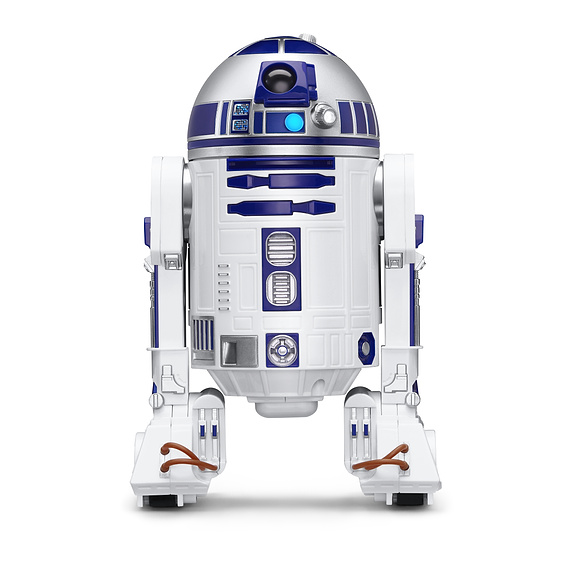 Pr Pascal BONNABRY
Pharmacien-chef
Journées ADPHSO-LAROPHA
9 septembre 2021
Prédire l’avenir…	… difficile
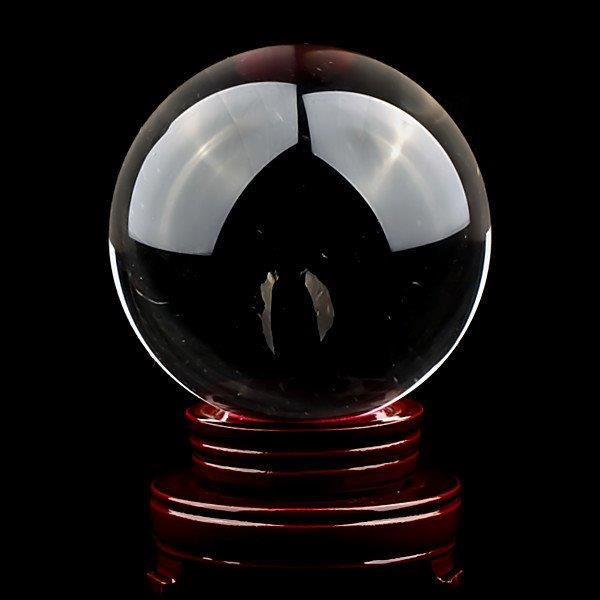 Prédire l’avenir…	… parfois possible
La télévision, l’œil de demain, J.K Raymond Millet, 1947
2007
Apollo dans un iPhone
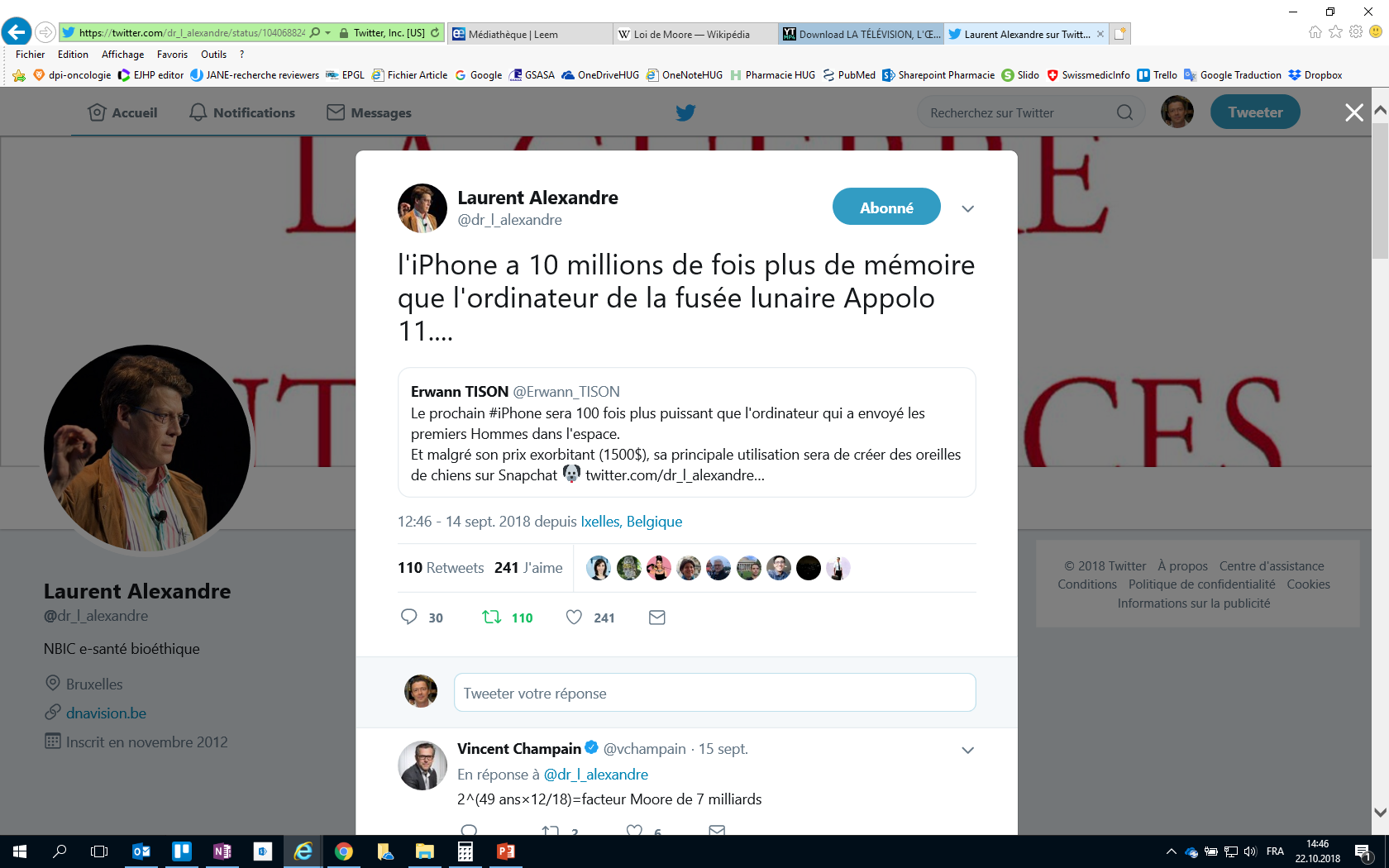 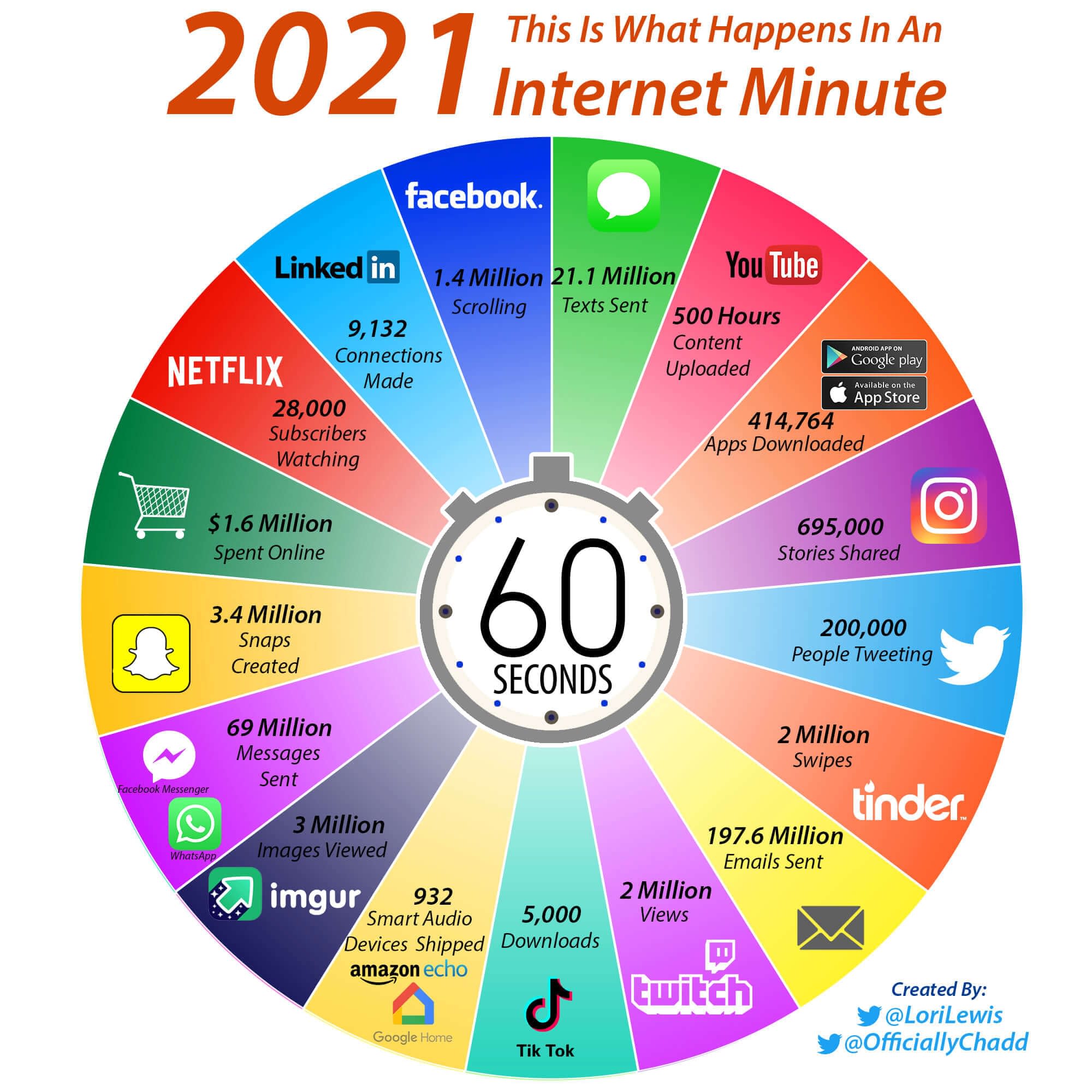 Une minute sur internet en 2021…
www.bondhighplus.com/2021/04/14/what-happen-in-an-internet-minute/
Industrie 4.0: les objets connectés
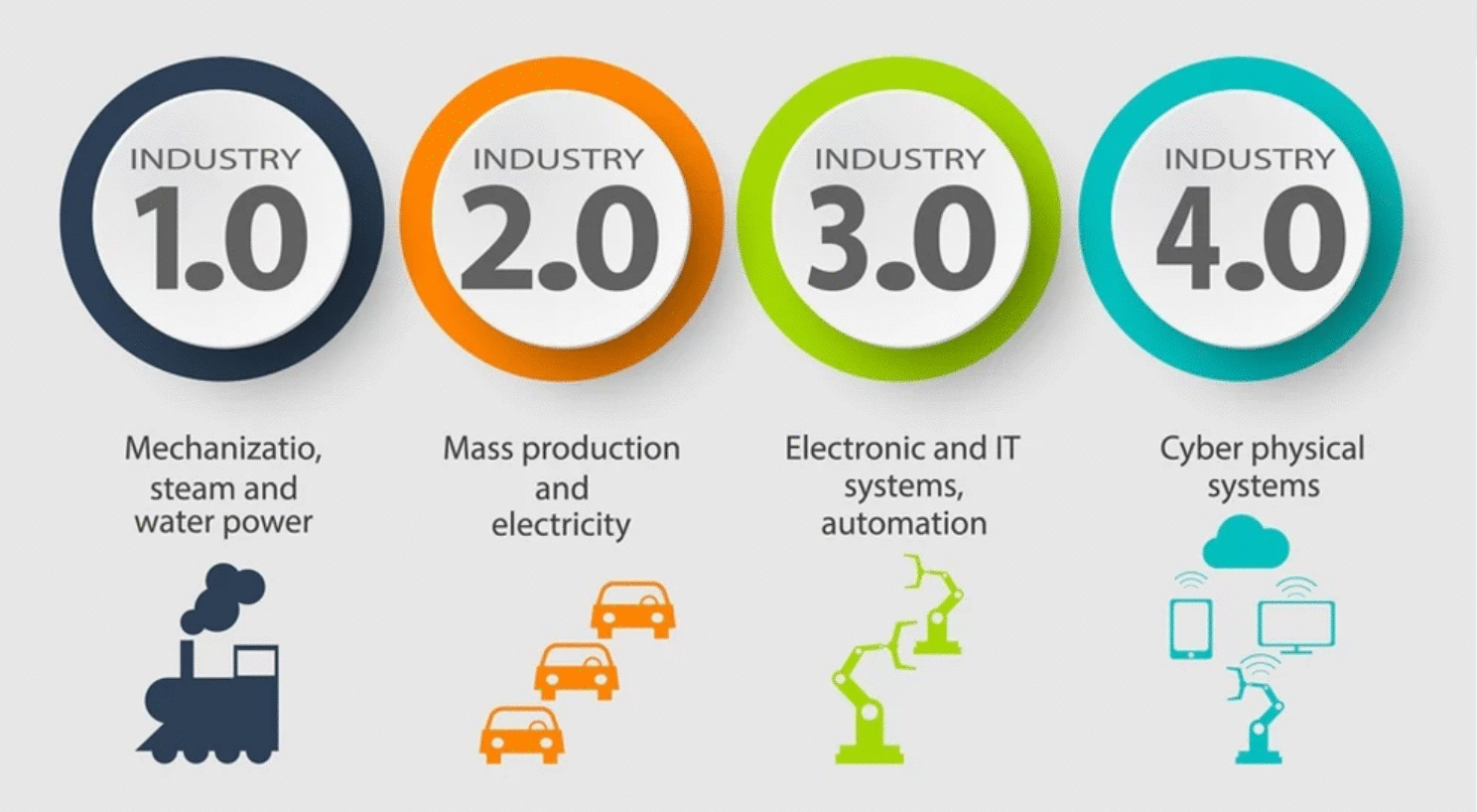 Quelles évolutions en médecine ?
Le tricordeur de Star Trek
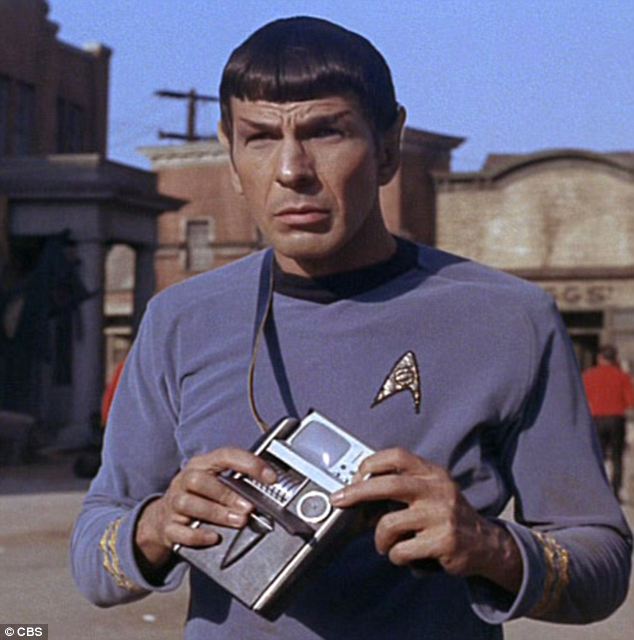 Star Trek, 1966
[Speaker Notes: Dans l'univers de fiction de Star Trek, le tricordeur (parfois également appelé tri-enregistreur) est un petit outil tenant dans la main ou portable en bandoulière et capable de remplir trois fonctions de base : détecter, enregistrer et analyser.
Au fil des épisodes, ses utilisations se sont diversifiées : un tricordeur est capable, entre autres, de se connecter à un système informatique et de servir d'interface ou encore d'émettre un champ de particules.
Il existe une version du tricordeur spécialisée pour l'usage médical. Outre un logiciel de diagnostic automatisé, il dispose d'un détecteur mobile permettant une plus grande flexibilité d'usage.]
Médecine personnalisée
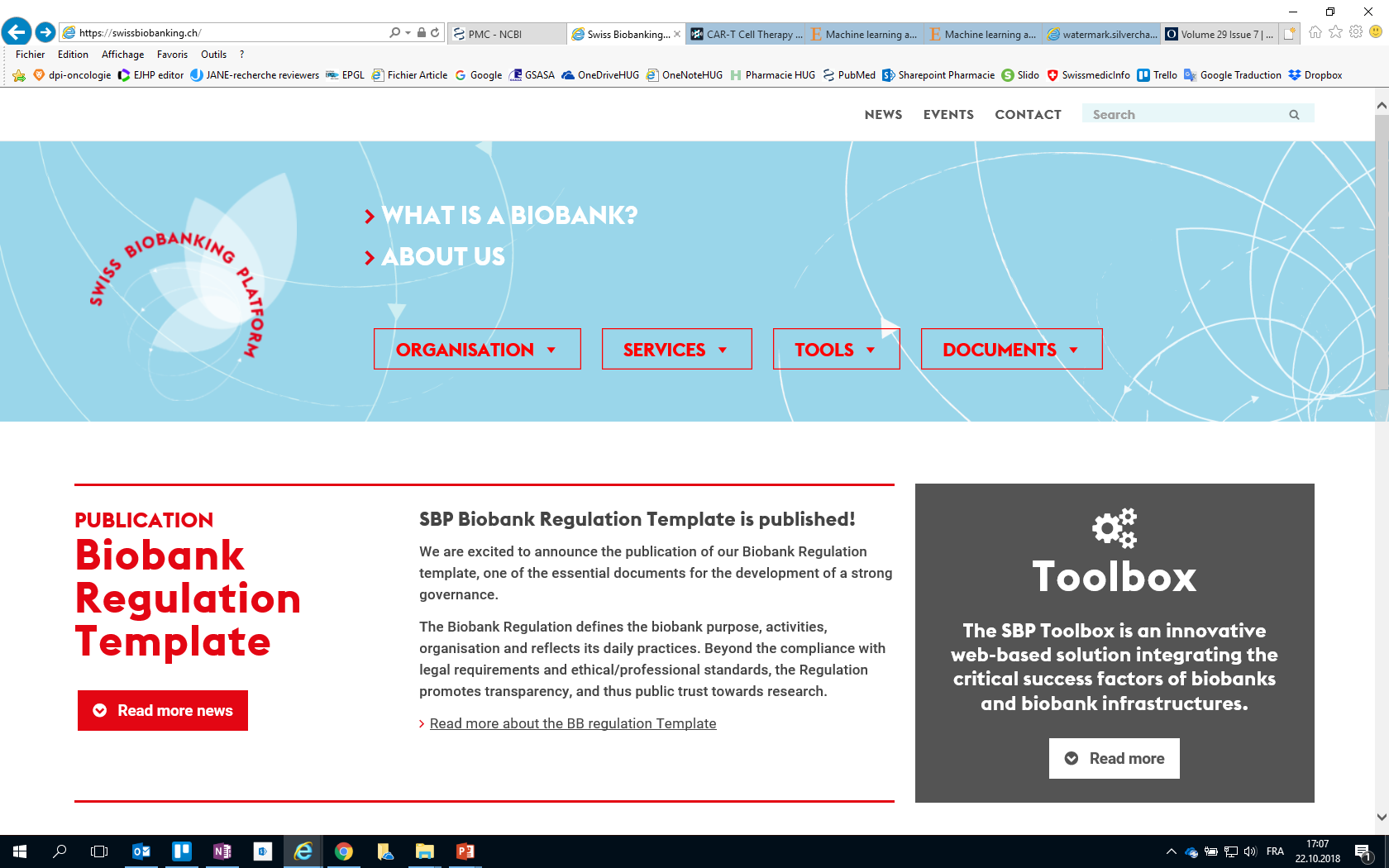 « Les biobanques, socle de la médecine personnalisée »V. Mooser, CHUV, Lausanne
swissbiobanking.ch
Médecine personnalisée
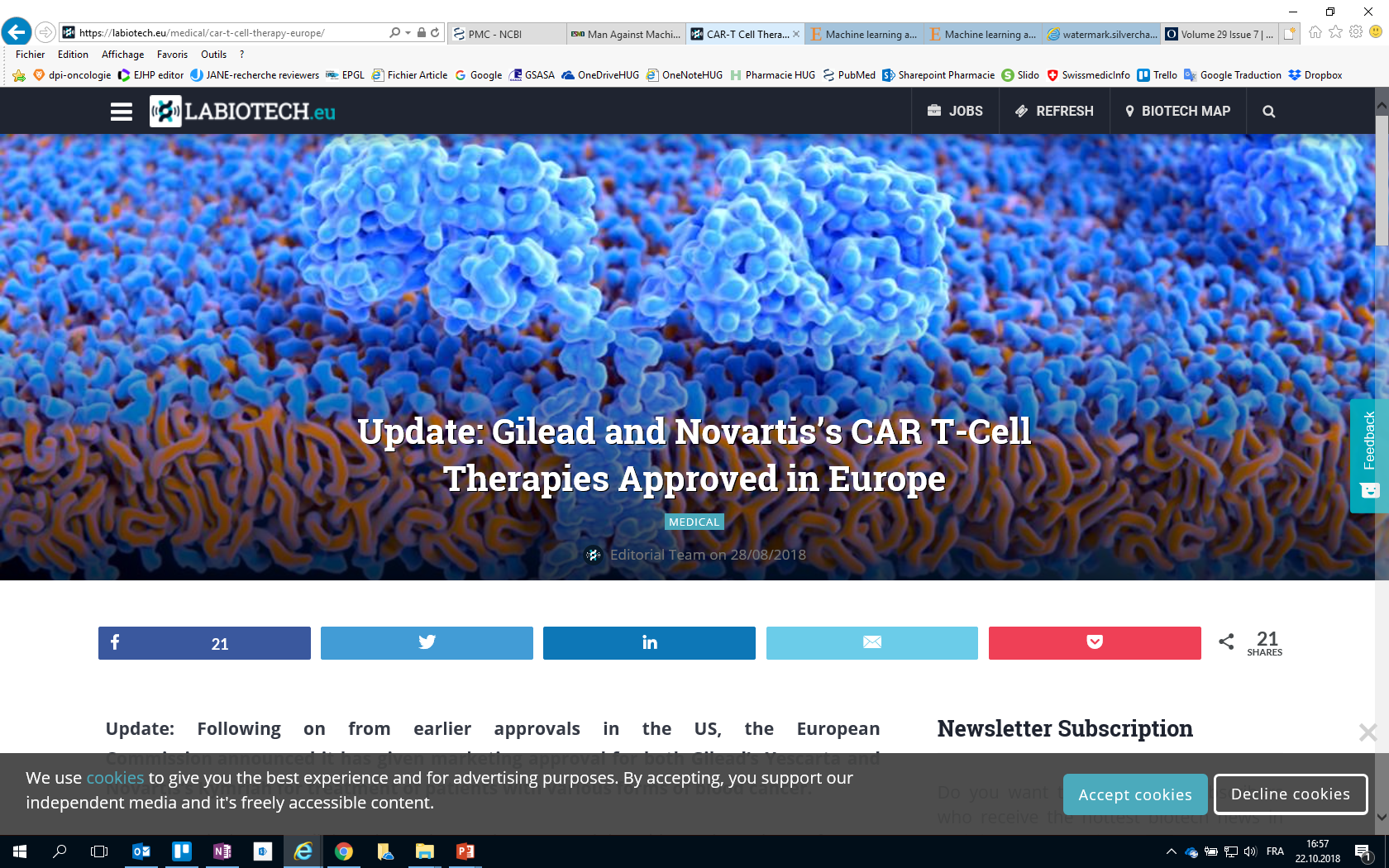 … a form of cell therapy that has shown impressive remission rates in patients with lymphoma
… in the US, Yescarta is priced at $373,000 and Kymriah can reach up to $475,000
https://labiotech.eu/medical, 28 août 2018
Automatisation, robotisation
Robot Da Vinci
Impression 3D
Intelligence artificielle (IA)
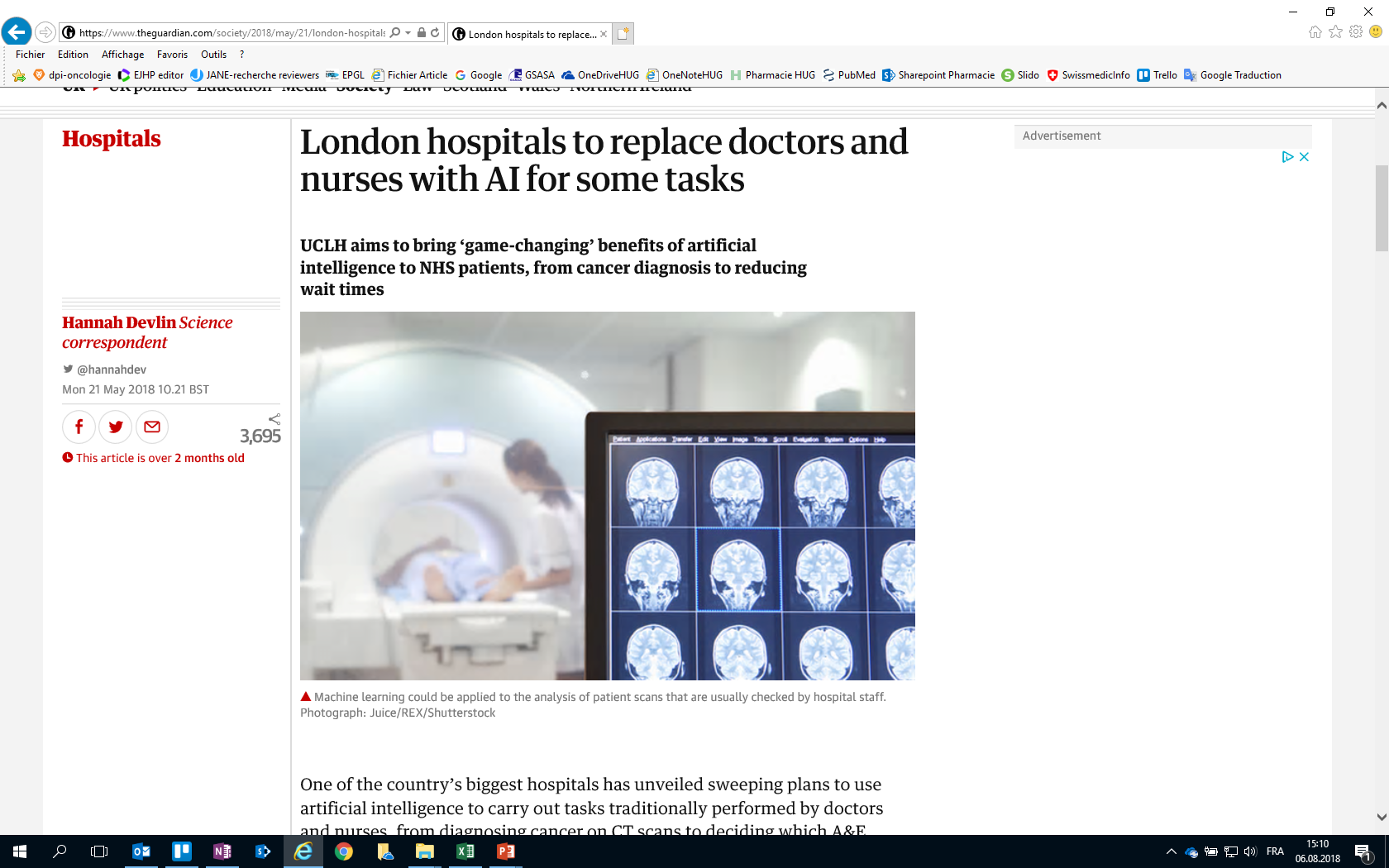 Breast cancer: some deep learning algorithms achieved better diagnostic performance than 11 pathologists
Bejnordi BE, JAMA 2017

Artificial Intelligence is Better than Dermatologists at Diagnosing Skin CancerHaenssle HA, Annals of Oncology 2018
www.theguardian.com, 21 mai 2018
Intelligence artificielle & télémédecine
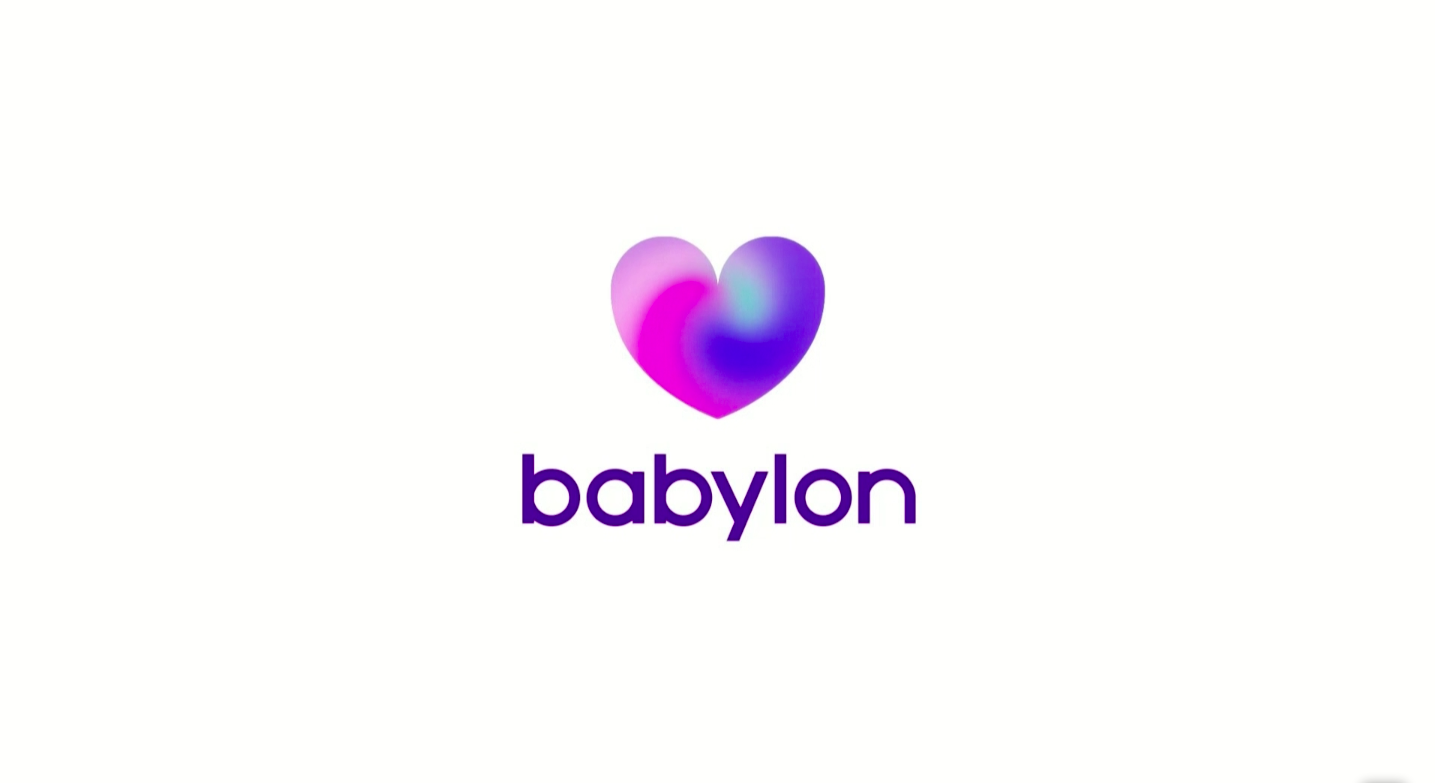 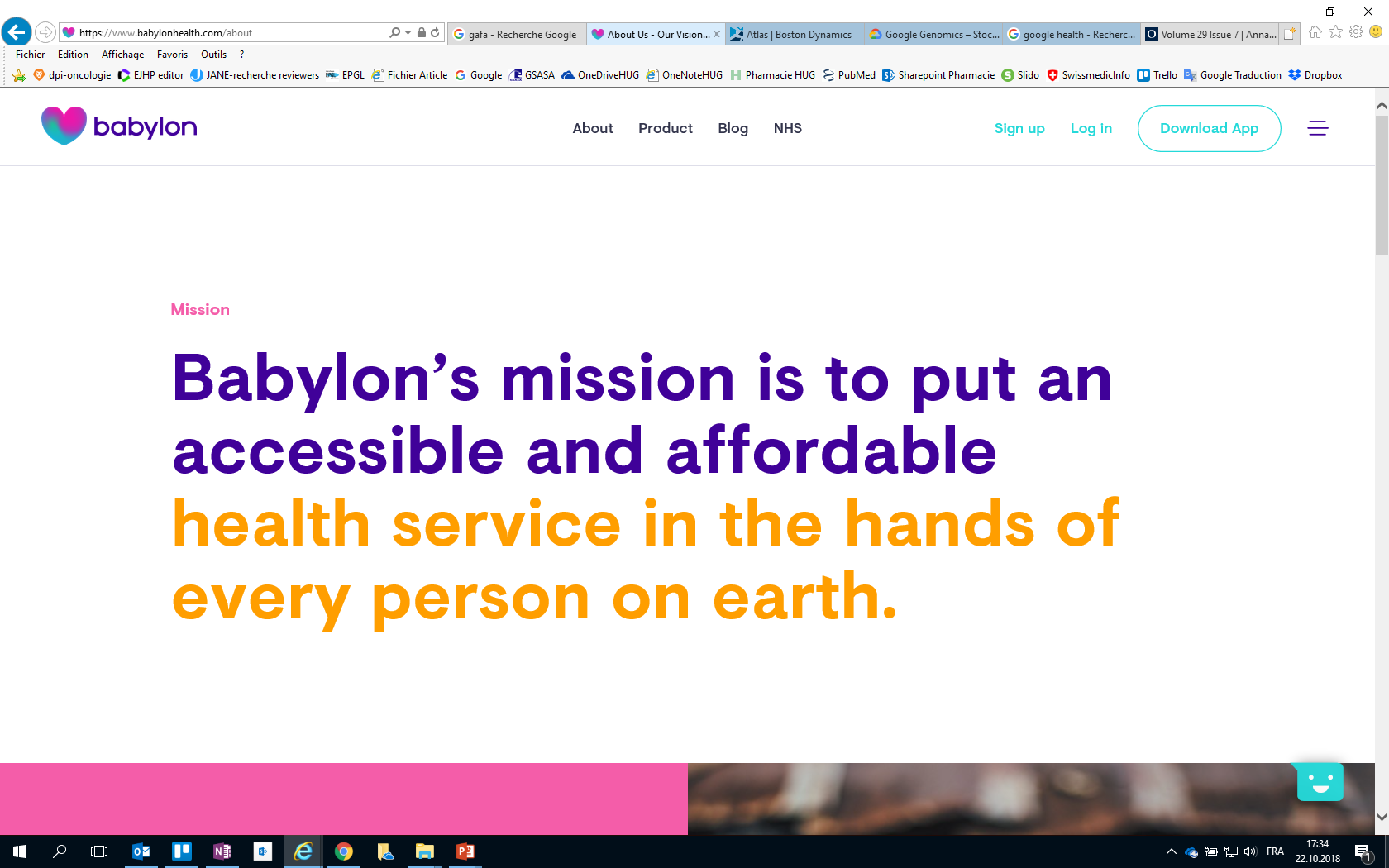 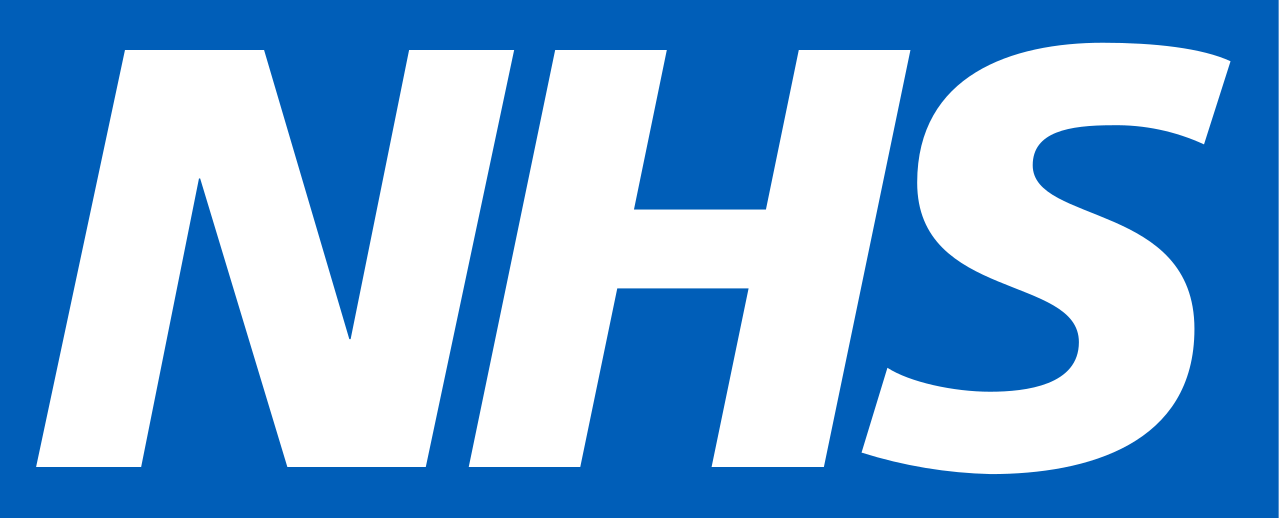 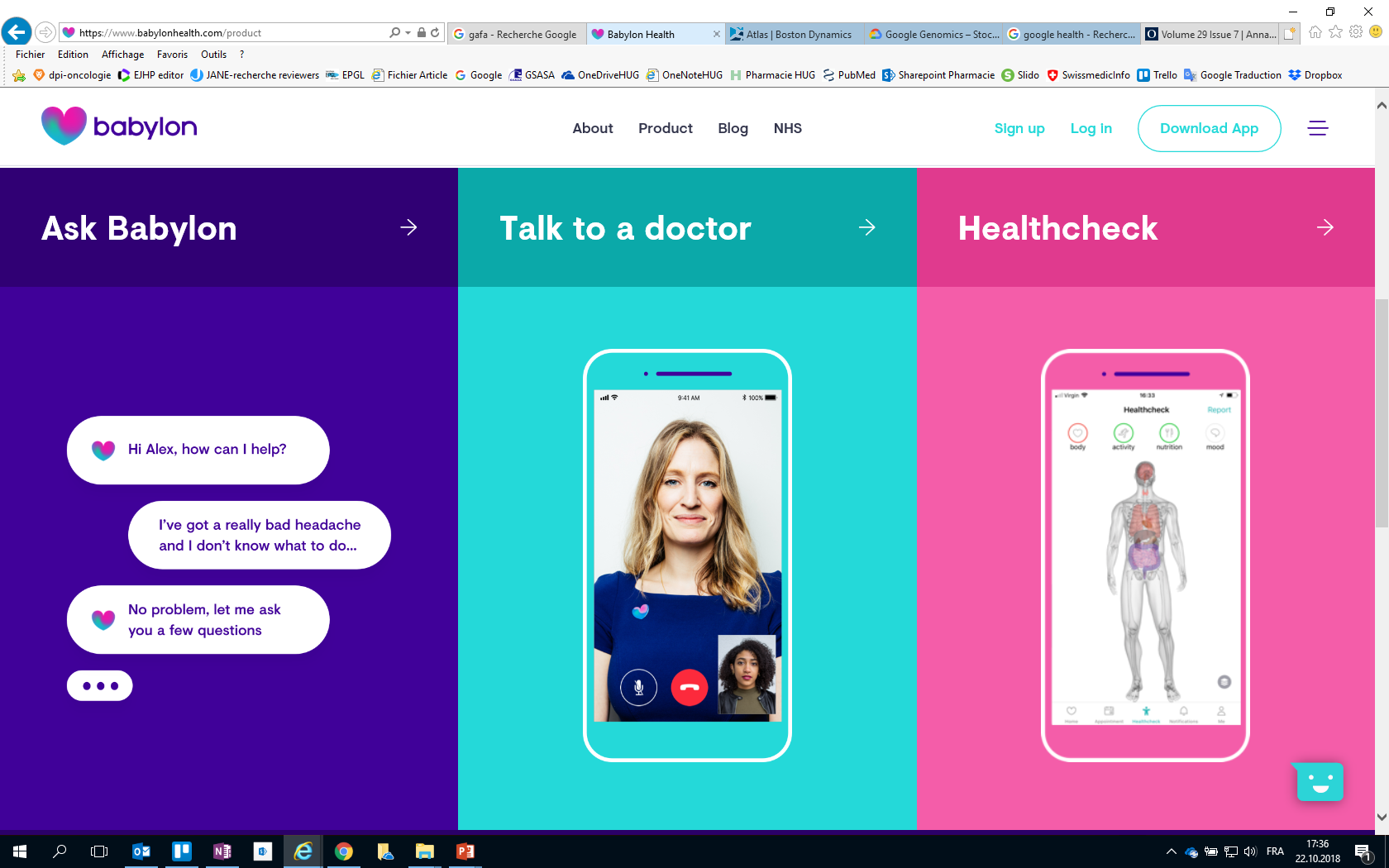 www.babylonhealth.com
Téléconsultation: HUG@home
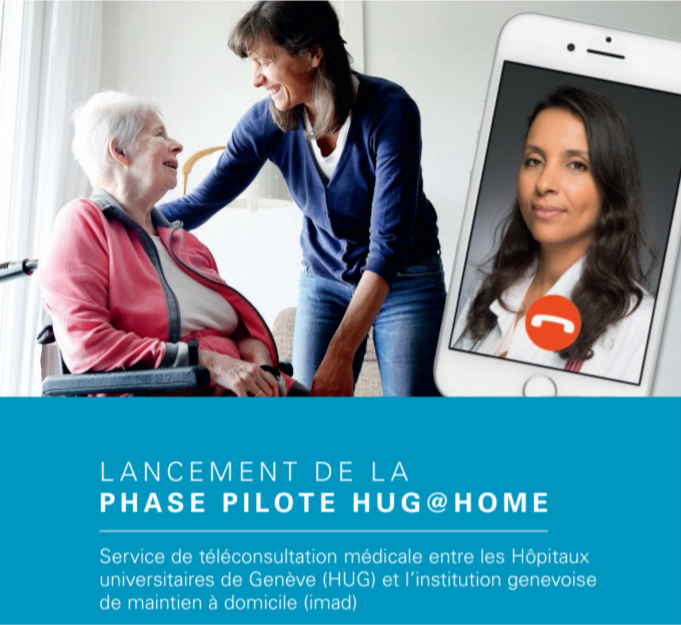 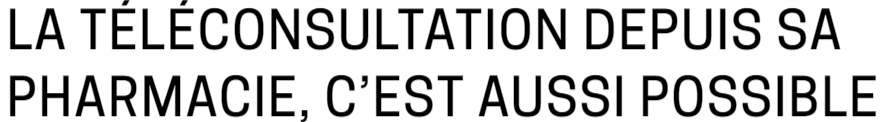 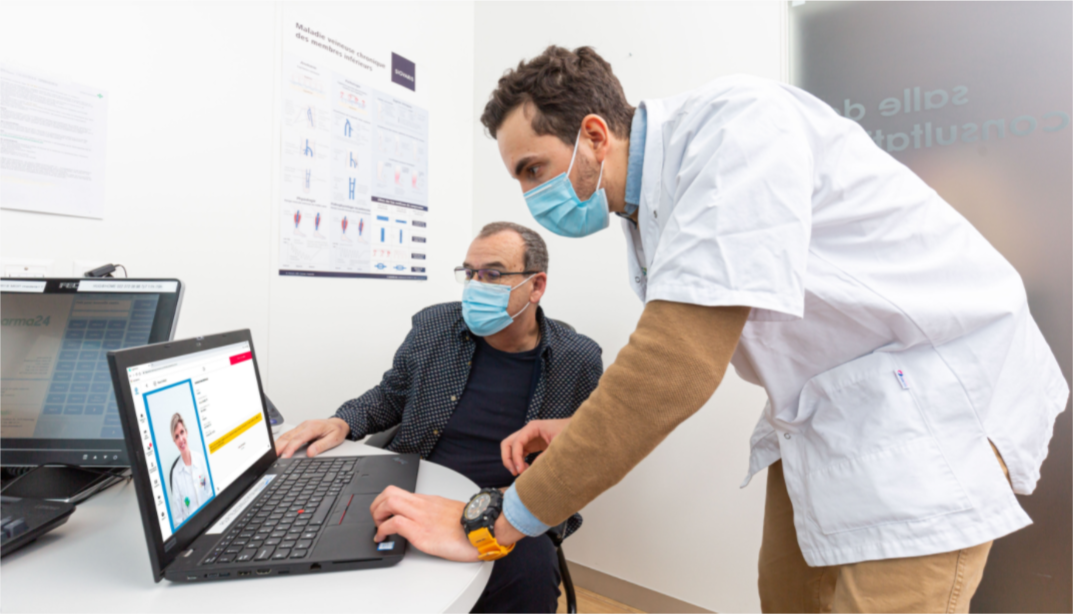 https://www.hug.ch/medecine-premier-recours/hughome
https://www.hug.ch/actualite/teleconsultation-depuis-sa-pharmacie-cest-aussi-possible
Quantified-self
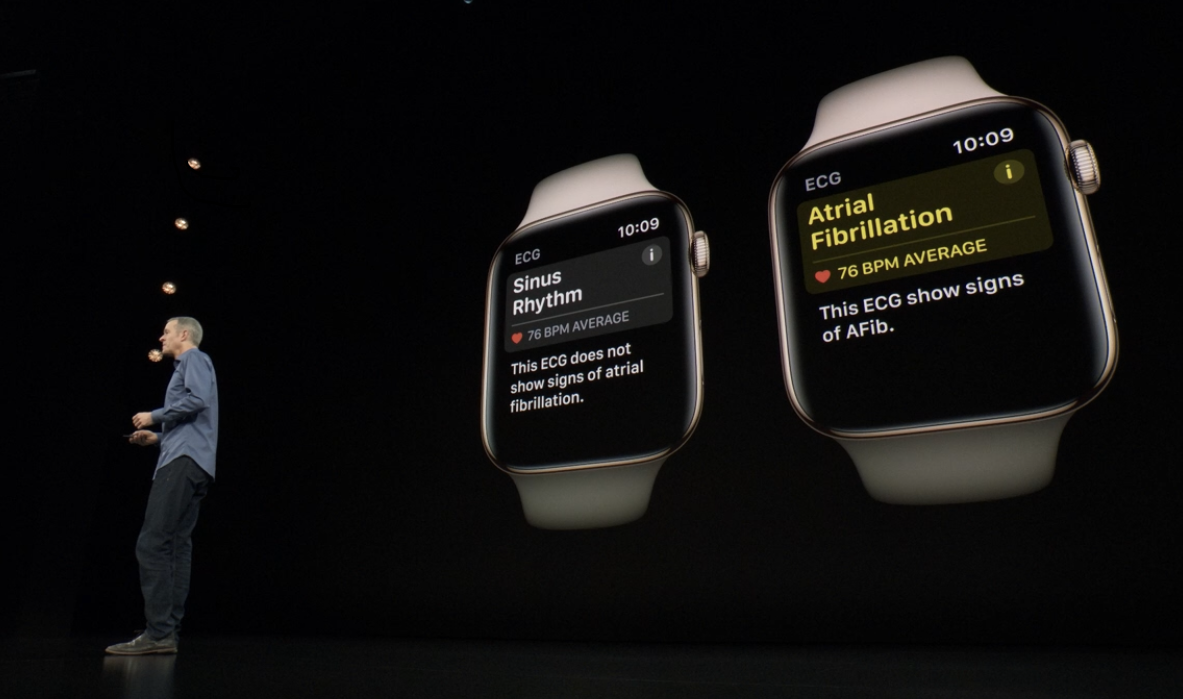 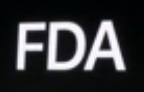 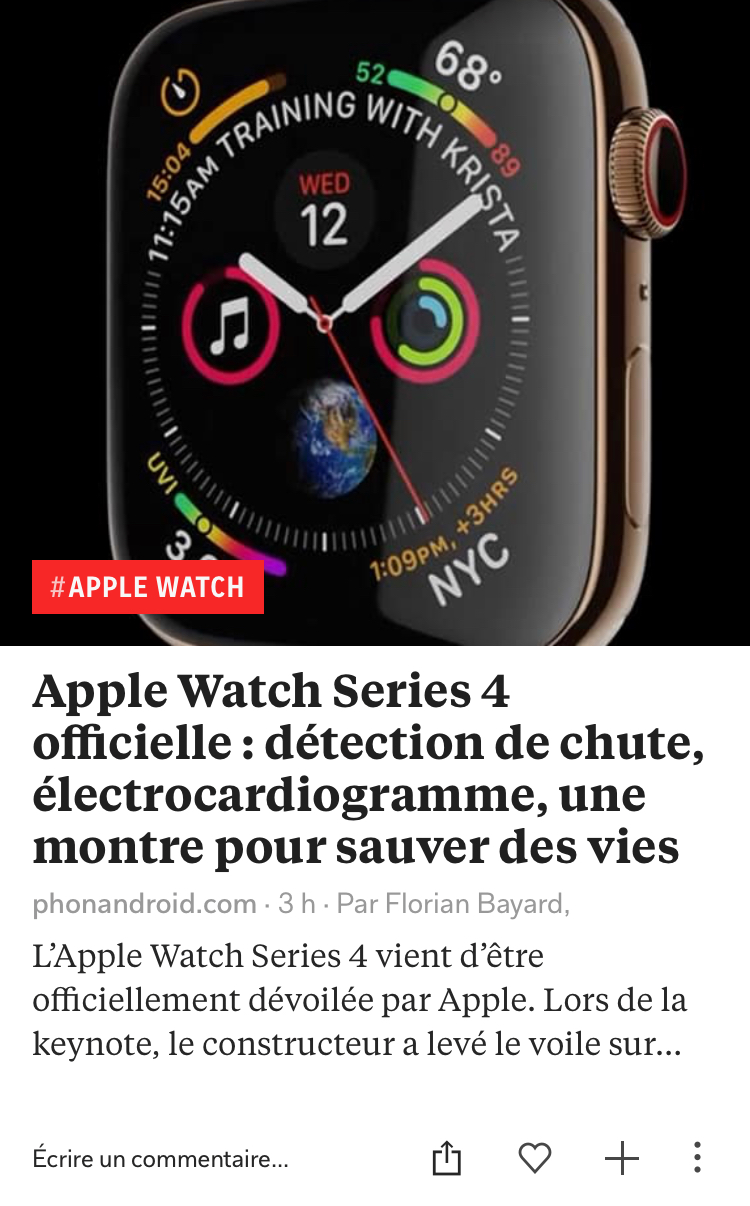 Apple Special Event, 12 septembre 2018
16
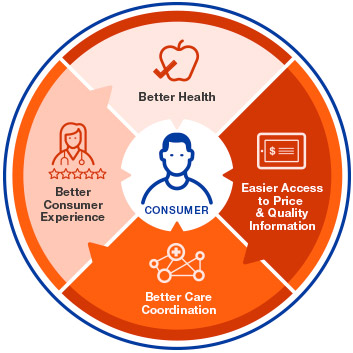 Valeur pour les patients
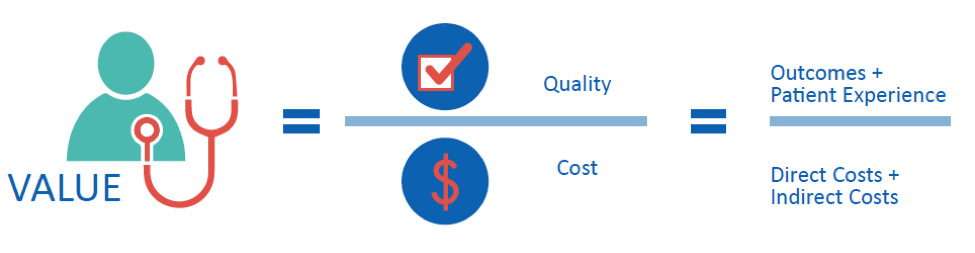 Patient partenaire
Prise en charge globale 
Abolition des barrières ville-hôpital
[Speaker Notes: Value-based healthcare system]
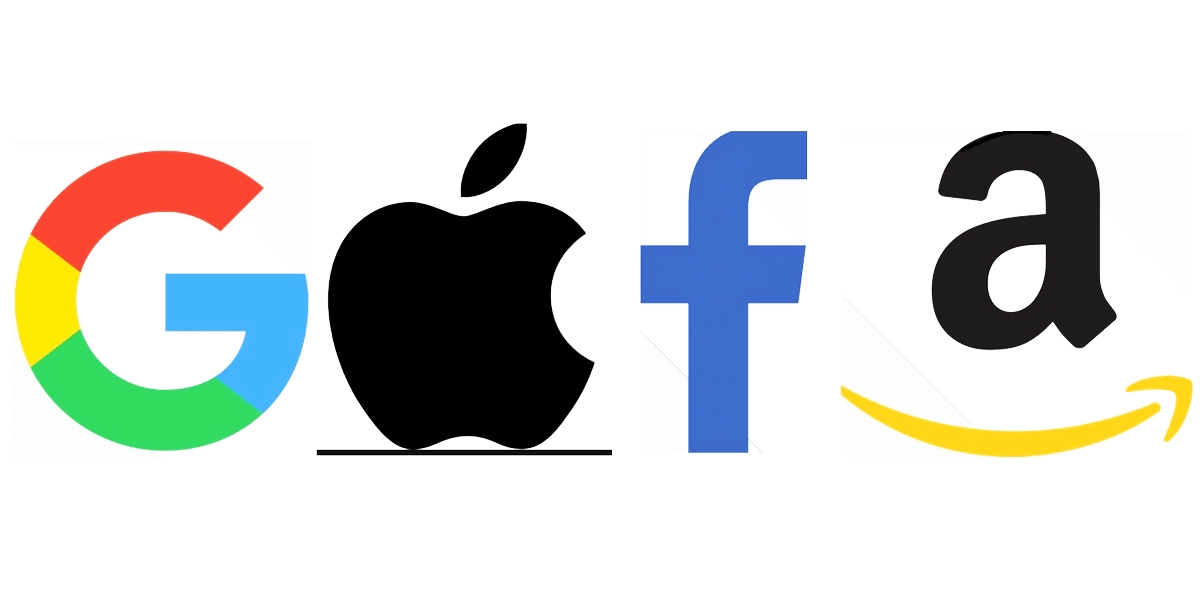 Les                 dans la santé…	… accrochez vos ceintures
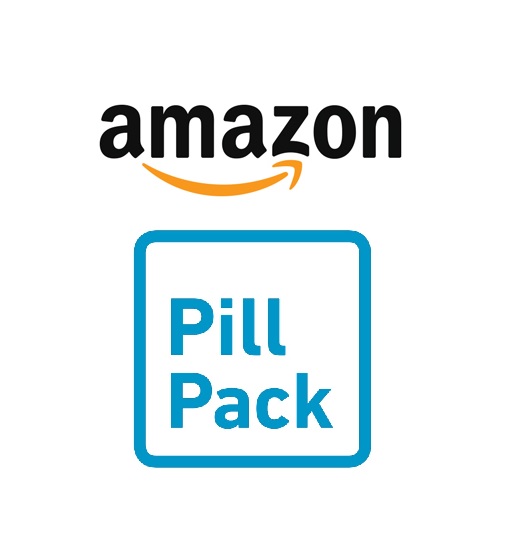 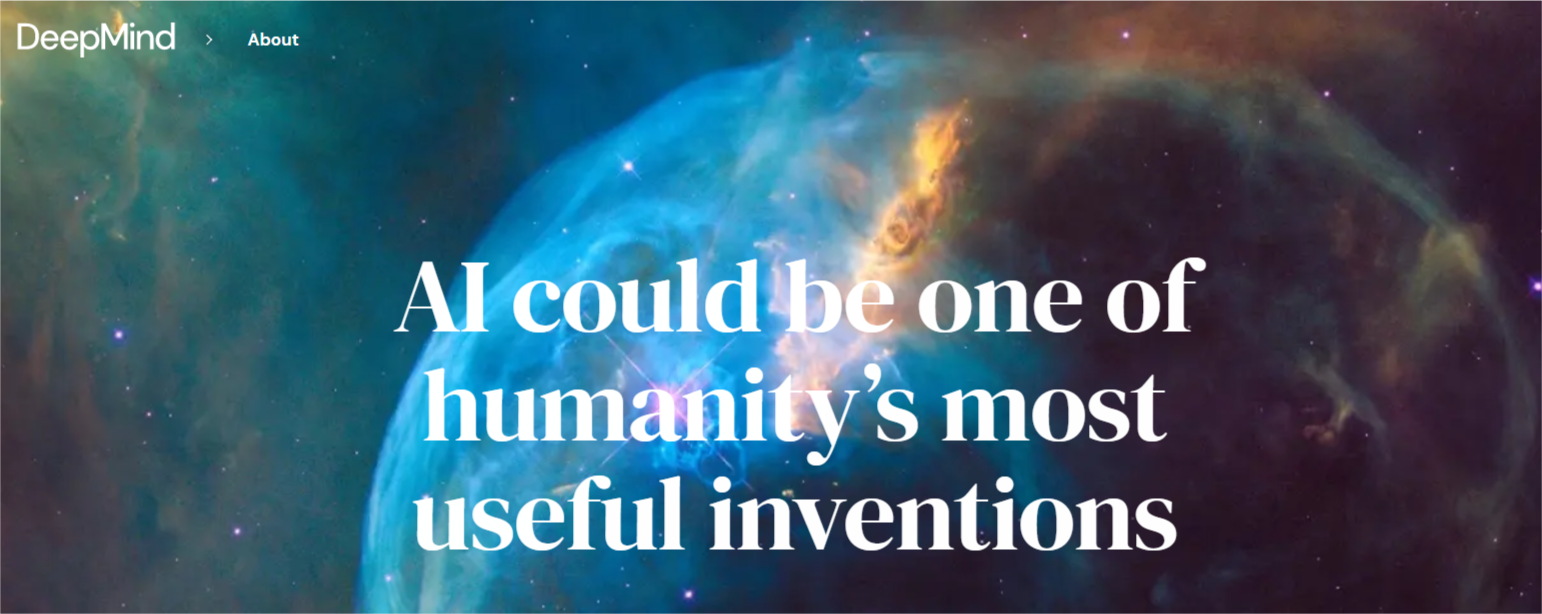 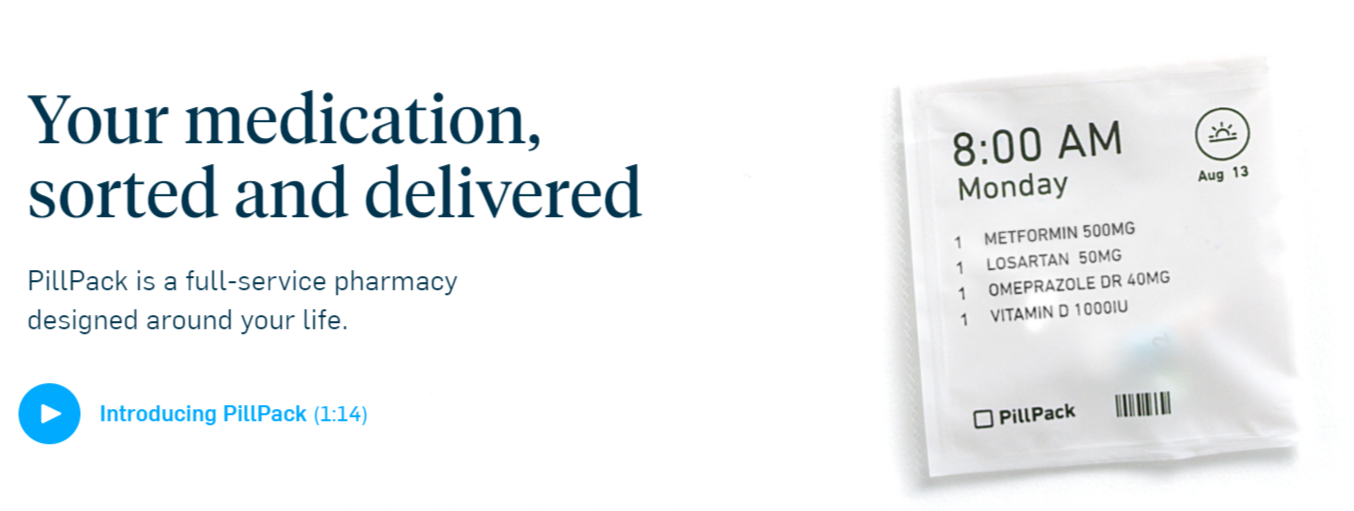 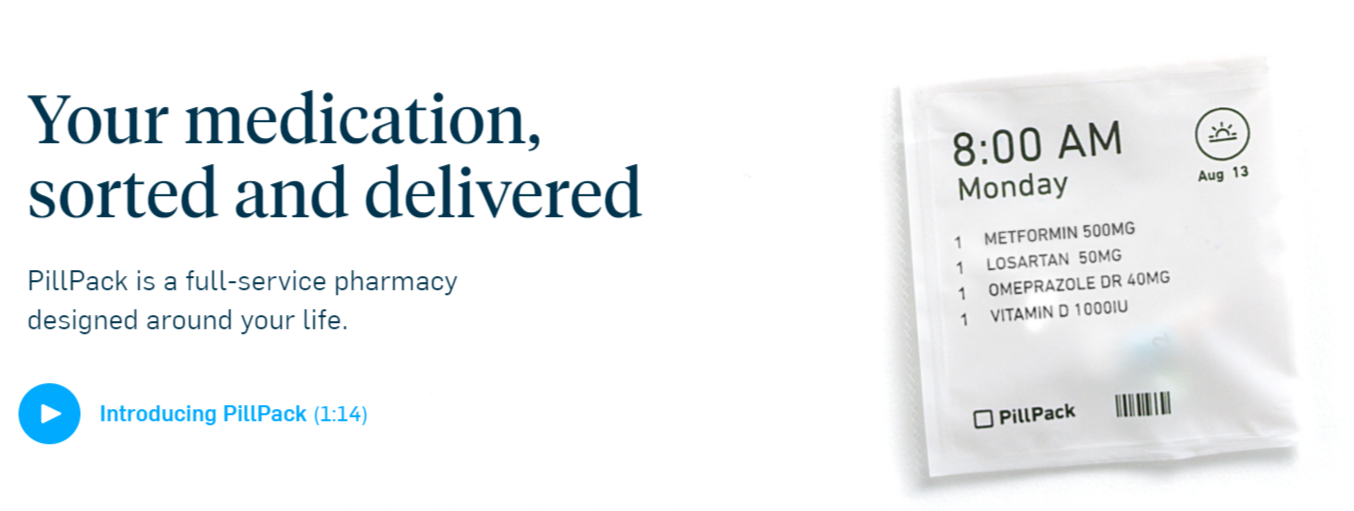 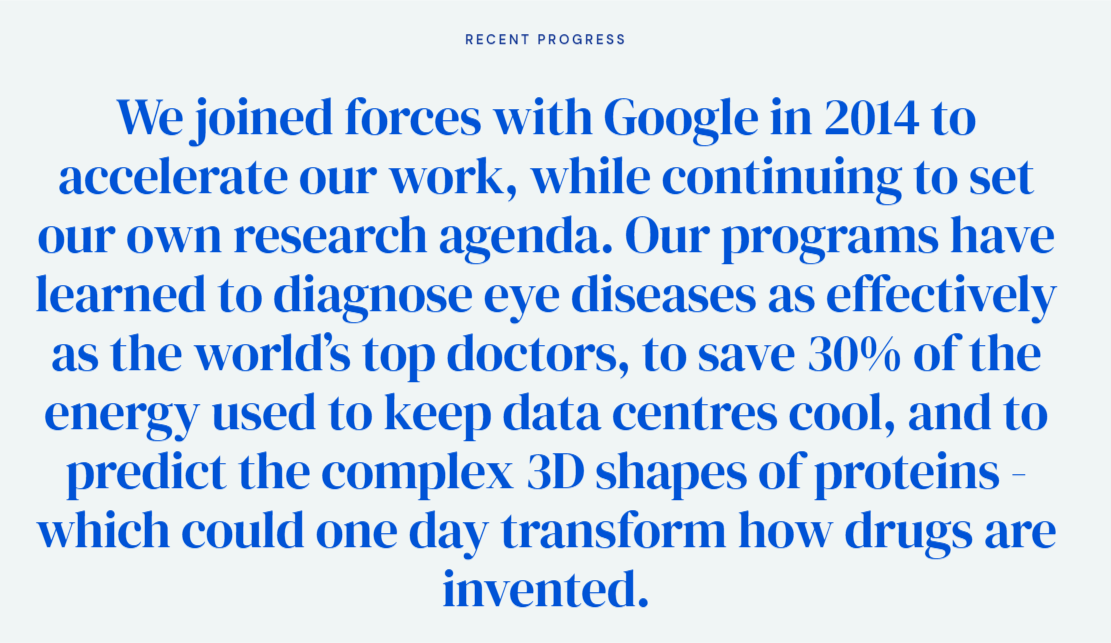 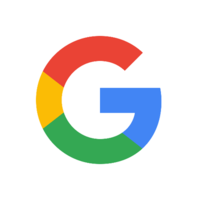 Un tsunami numérique…
…vers une ubérisation de la santé ?
deepmind.com
pillpack.com
Des humanoïdes à l’hôpital…